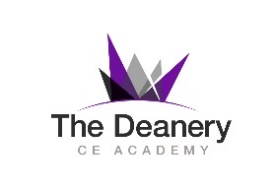 The Norman Conquest, 1066
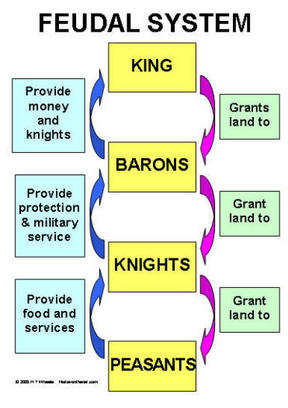